Lai tev katra skolas dienaVienmēr īpaša un viena.Lai Tev prātā jaukas domasUn ik rītu laba oma.Lai Tev skolā labi iet,Desmitnieki somā lien.Zināšanas galvā liec,Slinkumu gan laukā triec!
/Autors nezināms/
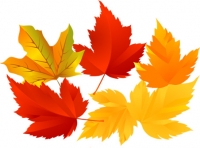 mATEMĀTIKA 1. kursam
2024./2025. MĀCĪBU GADS 
Sk. Inta martuzāne
Iepazīsimies! Īsumā par mani…
Vārds: Inta
Uzvārds: Martuzāne
Bērnība aizvadīta Aizputē, Liepājas rajonā
Pedagoģiskais darba stāžs: 32 gadi. Šajā skolā 2,5 gadi 
Skolas, kurās strādāts: Skujenes pamatskola (Cēsu pusē, 1. skola); Berģu Mūzikas un mākslas pamatskola, Ādažu vidusskola, Ogres sākumskola, Rīgas Mūzikas internātvidusskola (10., 11. klase), Rīgas Tūrisma un radošās industrijas tehnikums (1. un 3.kurss)
Citas darba vietas: Biznesa institūts «RIMPAK Livonija», Valsts Ieņēmumu dienests, Izglītības valsts inspekcija
Pabeigtās mācību iestādes: Aizputes vidusskola (Liepājas pusē); Rīgas Tehniskā universitāte, Latvijas Universitāte, Juridiskā koledža
Iegūtās kvalifikācijas: Inženieris ekonomists celtniecības jomā; Vidusskolas matemātikas skolotāja, Jurista palīgs
Manas vērtības: veselība; cilvēki, ar kuriem kopā jūtos labi; darbs, kas priecē; sakopta, kārtīga vide; laiks (jo visu var iegūt vairāk, tikai ne laiku)
Dzīves vieta: Rīga, Ķengarags
Laiks iepazīties ar Jums
Nepieciešamais matemātikas stundās
Pierakstu klade (vēlams 96 lpp.)

Pildspalva, zīmulis, lineāli, cirkulis, transportieris, līmes zīmulis, šķēres
Mācību sasniegumu vērtēšana
Tematiskie pārbaudes darbi (1-10 balles) – atbilstoši grafikam.
Darba izpildei paredzēta 1 mācību stunda. Vērtējumus uzlabot nevar.
Kārtējie pārbaudes darbi (vērtējums i/ni; ieskaitīts no 40%) – vismaz 1 darbs tēmas apguves laikā. Šie vērtējumi gada atzīmi neietekmē.
Kombinētais darbs mācību gada noslēgumā, ja vēlas uzlabot vērtējumu.
Apgūstāmās tēmas un plānotie pārbaudes darbi 2024./2025. m.g.
Uz izdalītajām lapiņām uzraksti
Grupu
 vārdu un uzvārdu
 prognozi  gada vērtējumam matemātikā
vai vēlies piedalīties matemātikas olimpiādē
Jūsu jautājumi…